Building Your First Canvas Application
An Introduction to PowerApps
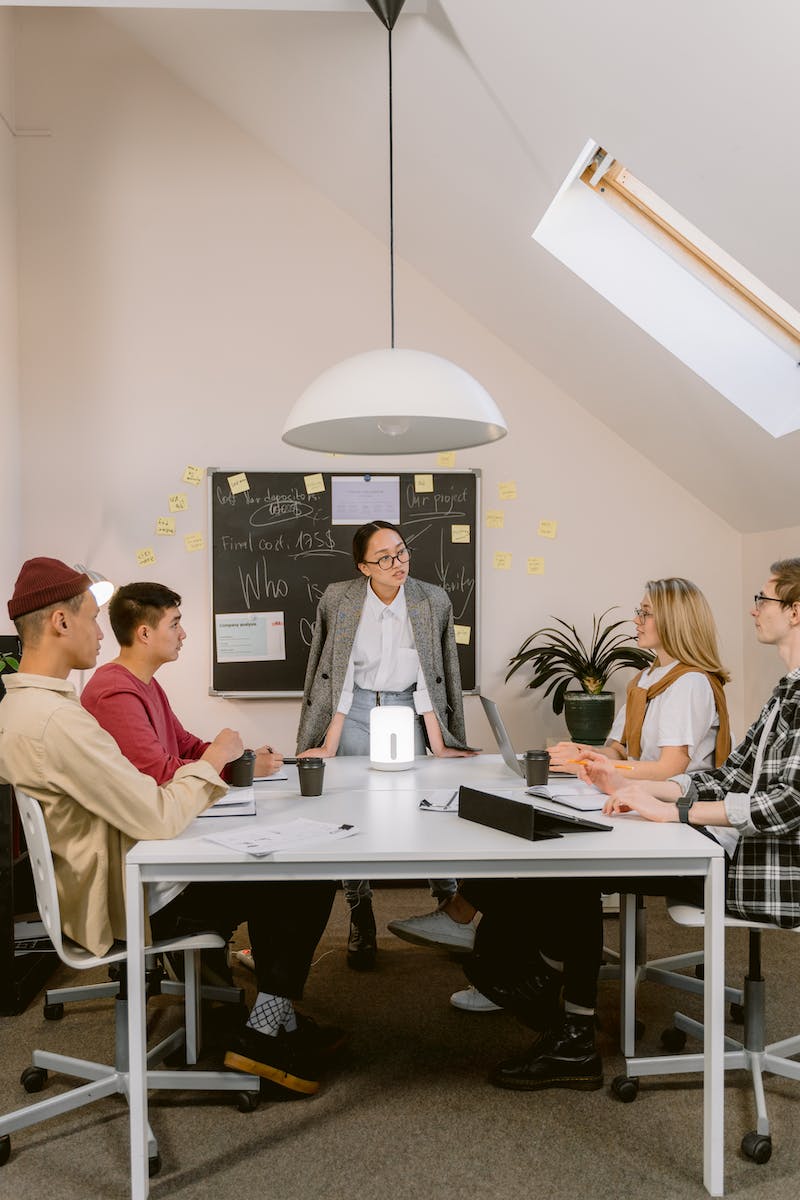 Welcome to the Session
• Introduction to the session on building your first canvas application
• Presented by Brian Knight from Pragmatic Works
• Overview of the hands-on day and instructions
• Introduction to Brian Knight's background and experience
• Overview of Pragmatic Works and their training services
• Mention of the donation link to Feeding America
Photo by Pexels
Anatomy of PowerApps
• Overview of PowerApps and its functionality
• Introduction to the Power Platform and its components
• Explanation of canvas applications and their advantages
• Differentiating between canvas apps, model-driven apps, and portal apps
• Benefits of connecting to various data sources
• Overview of the Common Data Services (Dataverse)
Types of PowerApps
• Introduction to canvas apps, model-driven apps, and portal apps
• Explanation of their features and use cases
• Canvas apps: easy to build, cross-platform, and data agnostic
• Model-driven apps: built on data models, rapid development, and pre-built functionalities
• PowerApps portal: cost-effective, website-like functionality, and ability to share with external users
Creating a PowerApps Environment
• Instructions for creating a PowerApps environment
• Overview of the Community Plan for a free license
• Explanation of licensing options and limitations
• Demonstration of how to check your existing licenses
• Information on SharePoint as a small data storage option
• Considerations for choosing a data storage solution
Slide Title
• Bullet point 1
• Bullet point 2
• Bullet point 3
• Bullet point 4